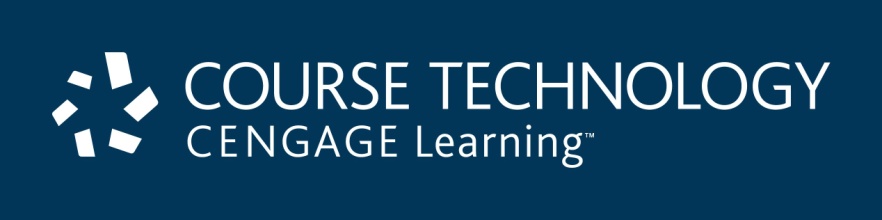 A+ Guide to Hardware: Managing, Maintaining, and Troubleshooting, Sixth Edition
Chapter 5
Supporting Hard Drives
Objectives
Learn about the technologies used inside a hard drive and how a computer communicates with a hard drive
Learn how to select and install a hard drive
Learn about tape drives and floppy drives
A+ Guide to Hardware, Sixth Edition
2
Hard Drive Technologies and Interface Standards
Hard disk drive (HDD) or hard drive sizes
2.5" size for laptop computers
3.5" size for desktops
1.8" size for low-end laptops, other equipment
A+ Guide to Hardware, Sixth Edition
3
Technologies Used Inside a Hard Drive
Solid state drive (SSD) or solid state device (SSD)
No moving parts
Built using nonvolatile flash memory stored on EEPROM (Electronically Erasable Programmable Read Only Memory) chips
Memory in an SSD is called NAND flash memory
Lifespan is based on the number of write operations to the drive
Expensive technology, but faster, more reliable, last longer, and use less power than magnetic drives
A+ Guide to Hardware, Sixth Edition
4
Technologies Used Inside a Hard Drive
Magnetic hard drive
One, two, or more platters, or disks
Stacked together, spinning in unison inside a sealed metal housing
Firmware controls data reading, writing and motherboard communication
Read/write heads are controlled by an actuator
Data is organized in concentric circles, called tracks
Tracks are divided into segments called sectors
Most current drives use 4096-byte sectors
Hybrid hard drives use both technologies
Operating system must support it
A+ Guide to Hardware, Sixth Edition
5
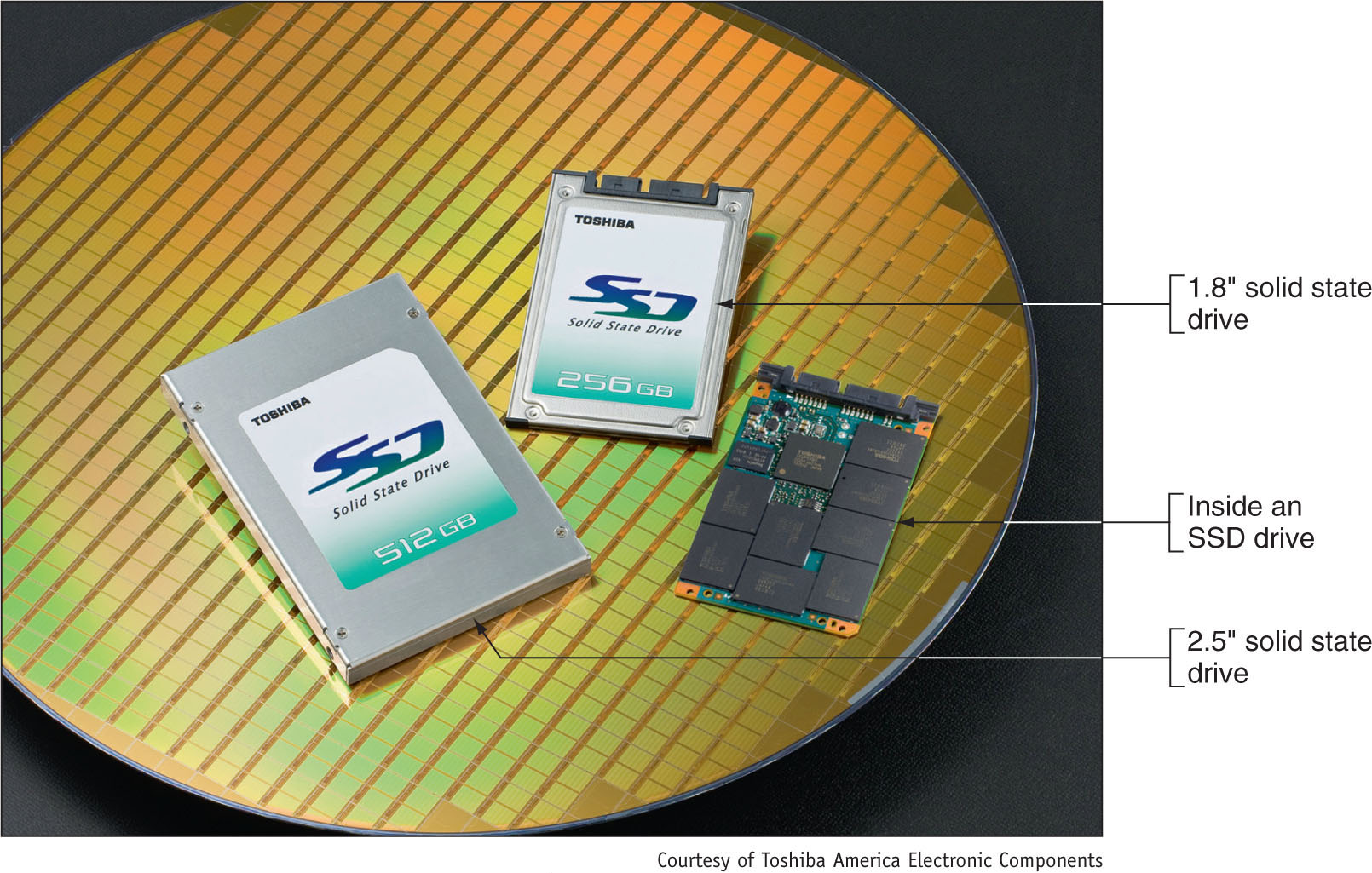 Figure 5-2  Solid-state drives by Toshiba
A+ Guide to Hardware, Sixth Edition
6
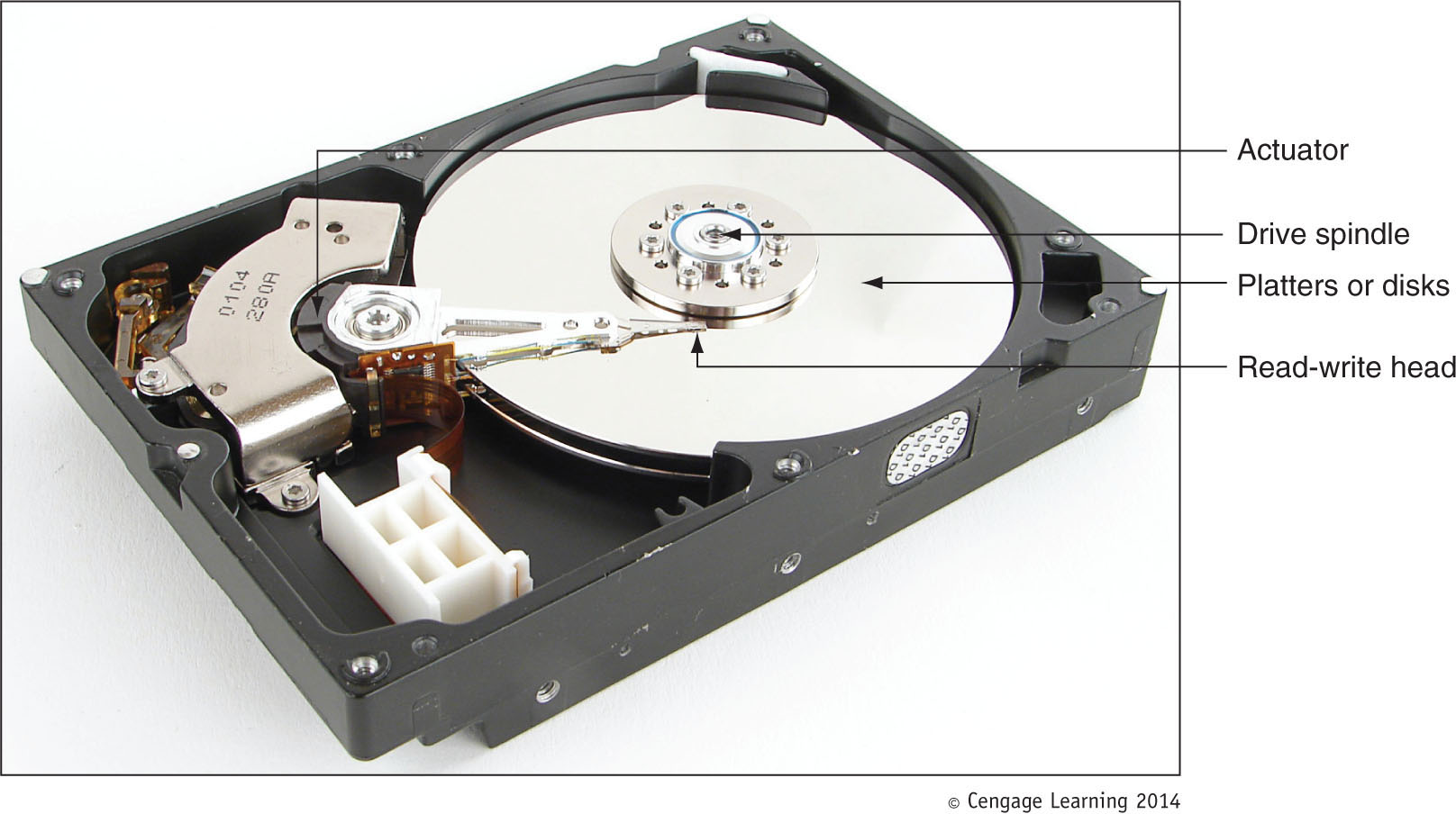 Figure 5-3  Inside a magnetic hard drive
A+ Guide to Hardware, Sixth Edition
7
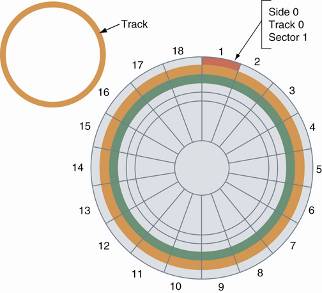 Figure 8-4 3 1 -inch, high-density floppy disk showing tracks and sectors
8
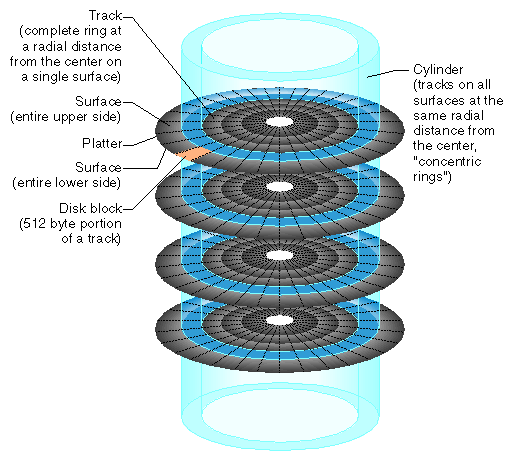 9
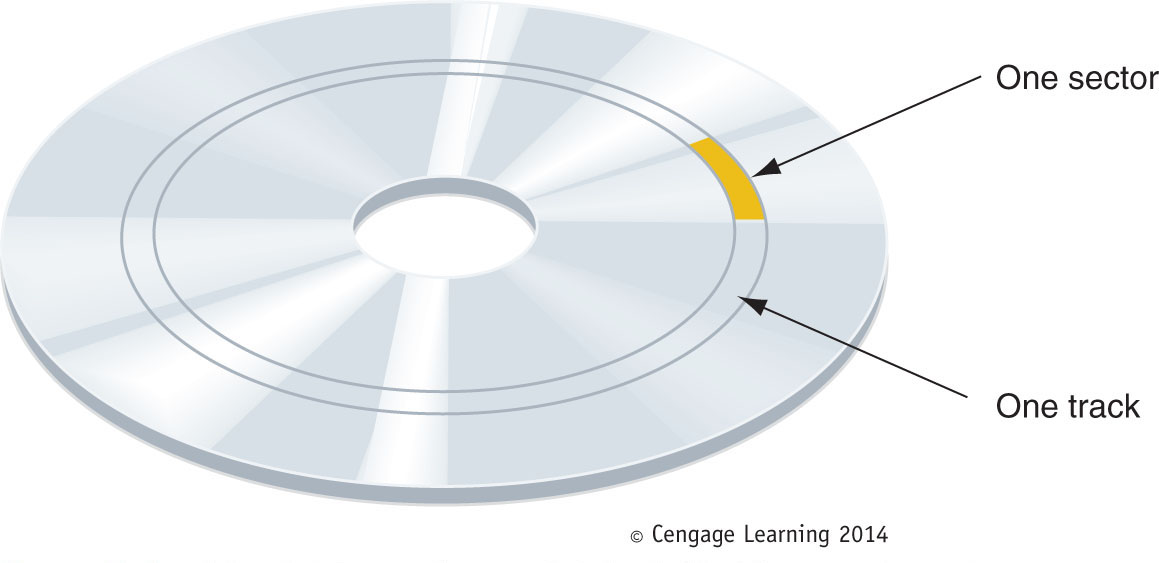 Figure 5-4  A hard drive or floppy disk is divided into tracks and 
                   sectors; several sectors make one cluster
A+ Guide to Hardware, Sixth Edition
10
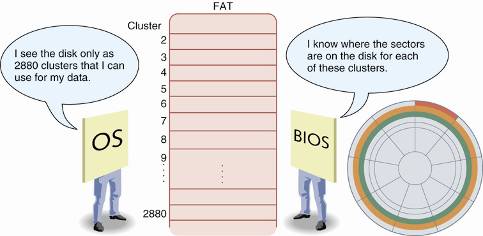 Figure 8-6 Clusters, or file allocation units, are managed by the OS in the file allocation table, but BIOS manages these clusters as one or two physical sectors on the disk
A+ Guide to Managing and Maintaining your PC, 6e
11
Low-Level FormattingMagnetic Drives
Two formatting levels: 
Low-level: mark tracks and sectors 
High-level: create boot sector, file system, root directory
Manufacturer currently perform most low-level formats  
Using the wrong format program could destroy drive
If necessary, contact manufacturer for format program
Problem: track and sector markings fade 
Solution for older drives: perform low-level format
Solution for new drive: backup data and replace drive 
Note: zero-fill utilities do not do low-level formats
A+ Guide to Managing and Maintaining your PC, 6e
12
Low-Level FormatSSD
SSDs are memory chips, Low-Level Format does not apply.
However, memory chips can experience failure over time. Thus the bad block can be formatted out.
Prevents info from being written to the respective block.
Zero-fill, allows for faster writes, since a used block must be erased prior to write.
A+ Guide to Hardware, Sixth Edition
13
Cluster Size
14
Calculating Drive Capacity on Older Drives
Constant number of sectors per track 
The formula was straightforward:
Cylinders x heads x sectors/track x 512 bytes/sector
Example: 855 cylinders, 7 heads, 17 sectors/track
855 x 7 x 17 x 512 bytes/sector = 52,093,440 bytes
Divide by 1024 twice to convert to 49.68 MB capacity
15
Drive Capacity for Today’s Drives
The OS reports the capacity of hard drives 
Accessing capacity data using Windows Explorer
Right-click the drive letter 
Select Properties on the shortcut menu
Calculating total capacity if drive is fully formatted
Record capacity of each logical drive on hard drive
Add individual capacities to calculate total capacity
Reporting total capacity (regardless of formatting)
Windows 2000/XP: use Disk Management
Windows 9x: use Fdisk
16
GPT support
Windows 32 bit
Can read/write Win 2003 server, Vista – Win 8
Can only boot Win 8.
Windows 64 bit
Can read/write XP – Win 8
Can boot Win 2003 server to Win 8.
Hence a reason XP was phased out.
OS X
Some support 10.4 – 10.6
A+ Guide to Hardware, Sixth Edition
17
Technologies Used Inside a Hard Drive
Low-level formatting – sector markings are written to the hard drive at the factory 
Not the same as high-level formatting performed for Operating System installation
Firmware, BIOS and OS use logical block addressing (LBA) to address all hard drive sectors
Size of each sector + total number of sectors determine drive capacity
S.M.A.R.T – Self-Monitoring Analysis ad Reporting Technology
Used to predict when a drive is likely to fail
18
Interface Standards Used By a Hard Drive
Current internal hard drives methods
Parallel ATA (PATA) and Serial ATA (SATA)
External hard drive methods
External SATA (eSATA), SCSI, FireWire, USB, Fibre Channel
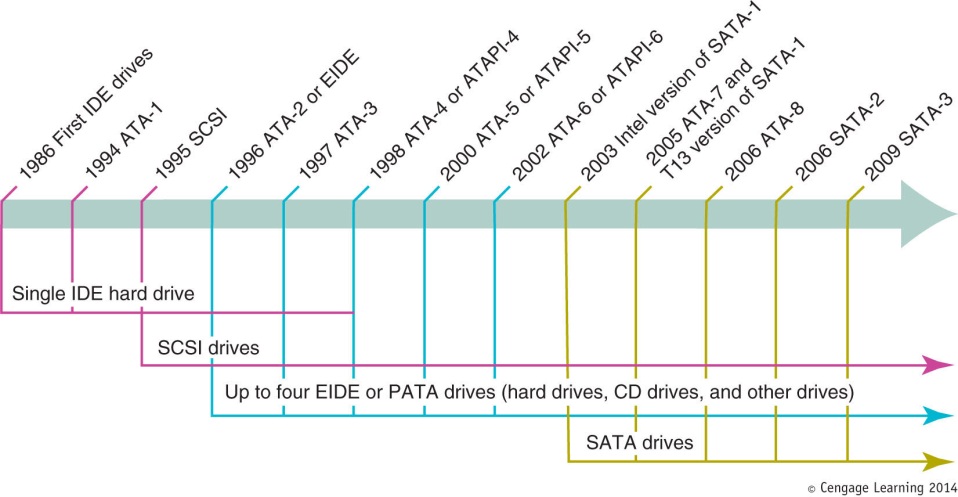 Figure 5-5 Timeline of interface standards used by internal drives
A+ Guide to Hardware, Sixth Edition
19
Interface Standards Used by a Hard Drive
Interface standards define data speeds and transfer methods with a computer system
Also define types of cables and connectors
Standards
Developed by Technical Committee T13
Published by American National Standards Institute (ANSI)
A+ Guide to Hardware, Sixth Edition
20
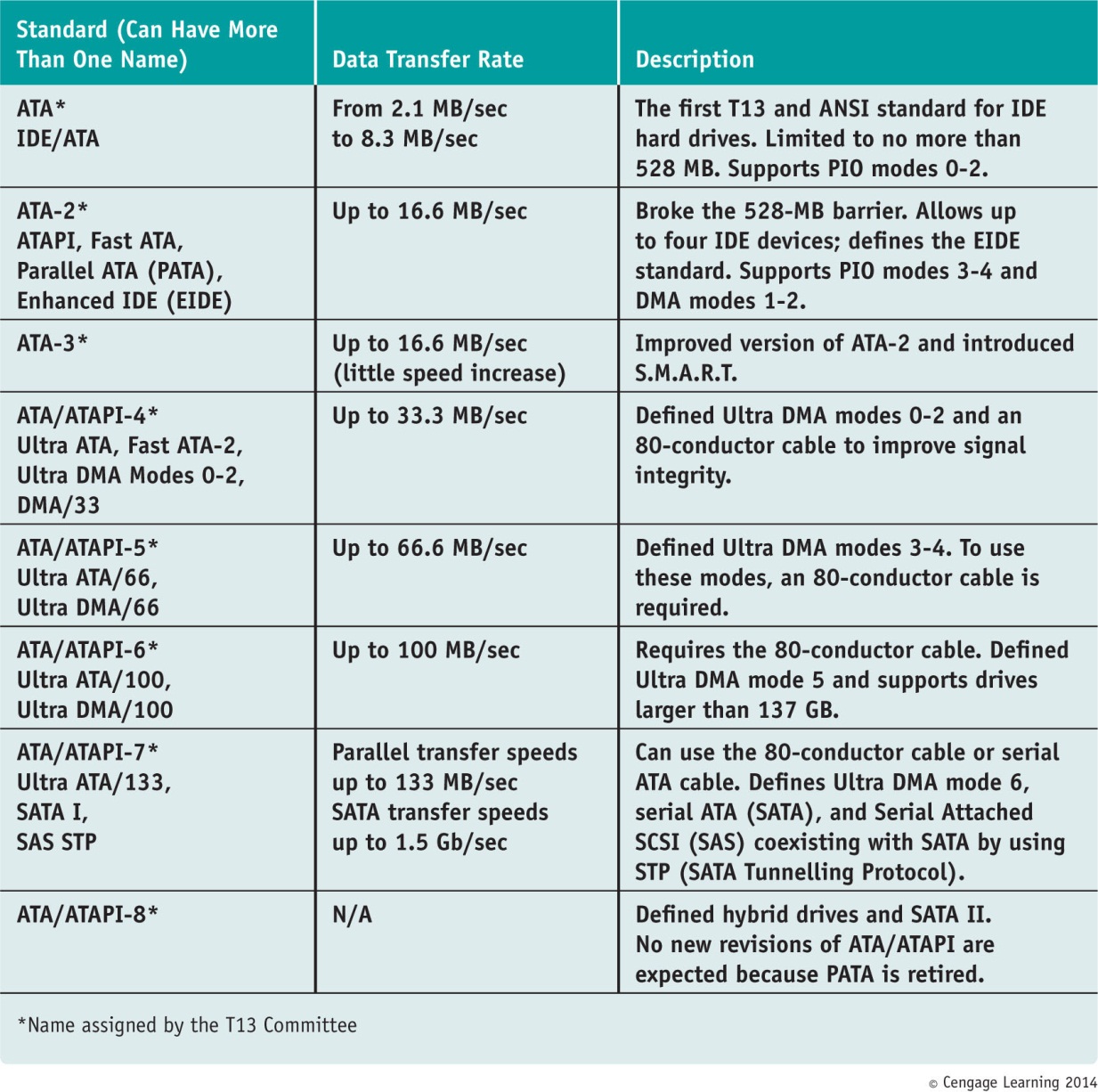 Table 5-1 Summary of ATA interface standards for storage devices
A+ Guide to Hardware, Sixth Edition
21
Parallel ATA or EIDE Drive Standards
Parallel ATA or EIDE drive standards or Integrated Drive Electronics (IDE)
Allows one or two IDE connectors on a motherboard
Each use 40-pin data cable
Advanced Technology Attachment Packet Interface
Required by optical drives (e.g., CD or DVD)
Types of PATA ribbon cables
Older cable 
40 pins and 40 wires
80-conductor IDE cable  
40 pins and 80 wires
Maximum recommended length of either is 18”
A+ Guide to Hardware, Sixth Edition
22
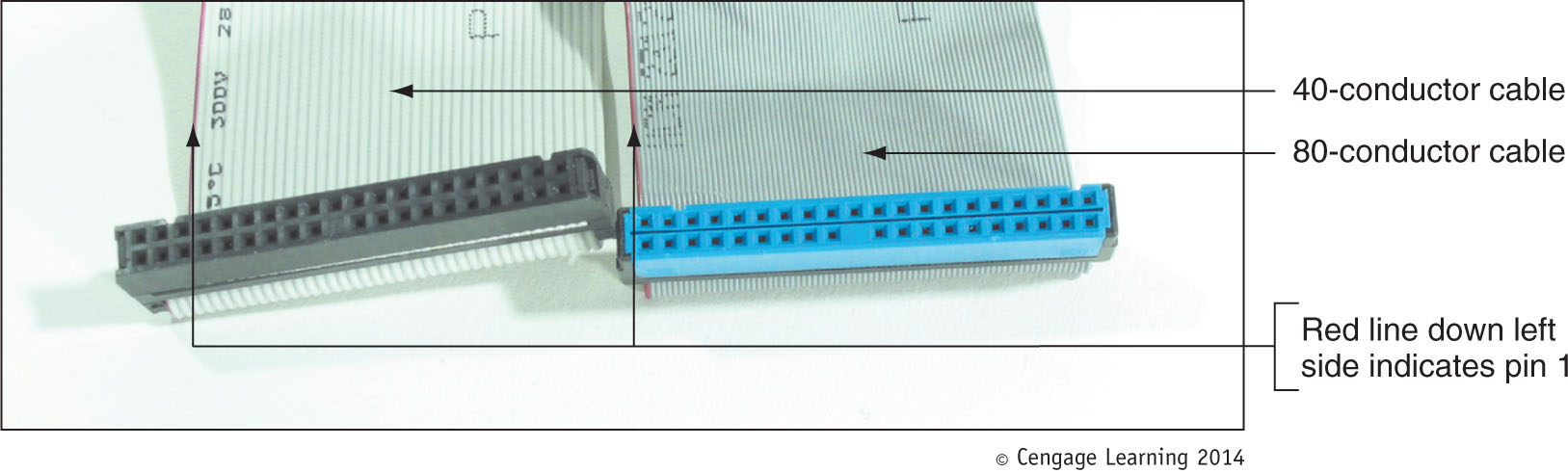 Figure 5-9  In comparing the 80-conductor cable to the 40-conductor cable, note they are 
about the same width, but the 80-conductor cable has many more and finer wires
A+ Guide to Hardware, Sixth Edition
23
Parallel ATA or EIDE Drive Standards
Transferring data between hard drive and memory
Direct memory access (DMA) transfer mode
Transfers data directly from drive to memory without involving the CPU
Seven DMA modes
Programmed Input/Output (PIO) transfer mode
Involves the CPU, slower than DMA mode
Five PIO modes used by hard drives
Ultra DMA
Data transferred twice for each clock beat, at the beginning and again at the end
A+ Guide to Hardware, Sixth Edition
24
Parallel ATA or EIDE Drive Standards
Startup BIOS 
Autodetects drive and selects fastest mode that drive and BIOS support
Independent Device Timing
Motherboard chipset feature
Supported by most chipsets today
Allows two hard drives to share same parallel ATA cable but use different standards
Allows two drives to run at different speeds as long as motherboard supports them
A+ Guide to Hardware, Sixth Edition
25
Serial ATA Standards
Serial ATA standards
Developed by a consortium of manufacturers
Serial ATA International Organization (SATA-IO)
Uses serial data path rather than traditional parallel data path
Advantages
Faster than PATA interfaces and used by all drive types
Multiple connectors are easy to configure
Supports hot-swapping (hot-plugging)
Connect and disconnect drive while system is running
Internal cable length: up 1 meter
Cable does not hinder airflow (narrower than PATA)
A+ Guide to Hardware, Sixth Edition
26
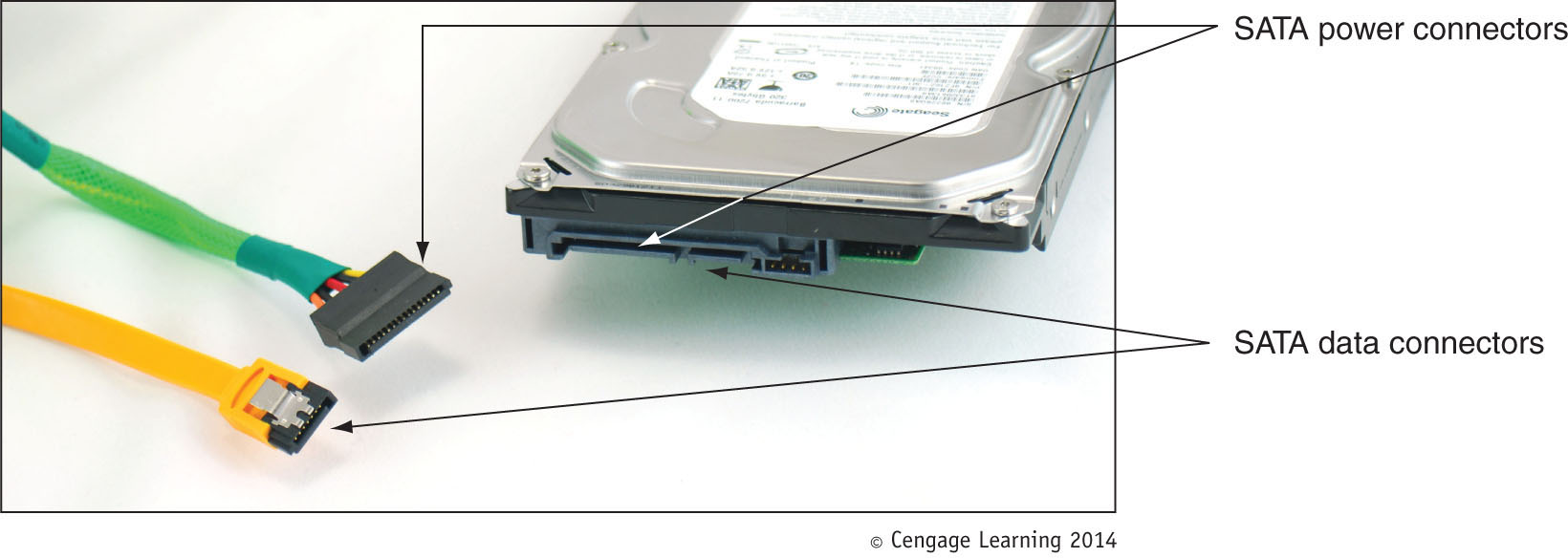 Figure 5-12  A SATA data cable and SATA power cable
A+ Guide to Hardware, Sixth Edition
27
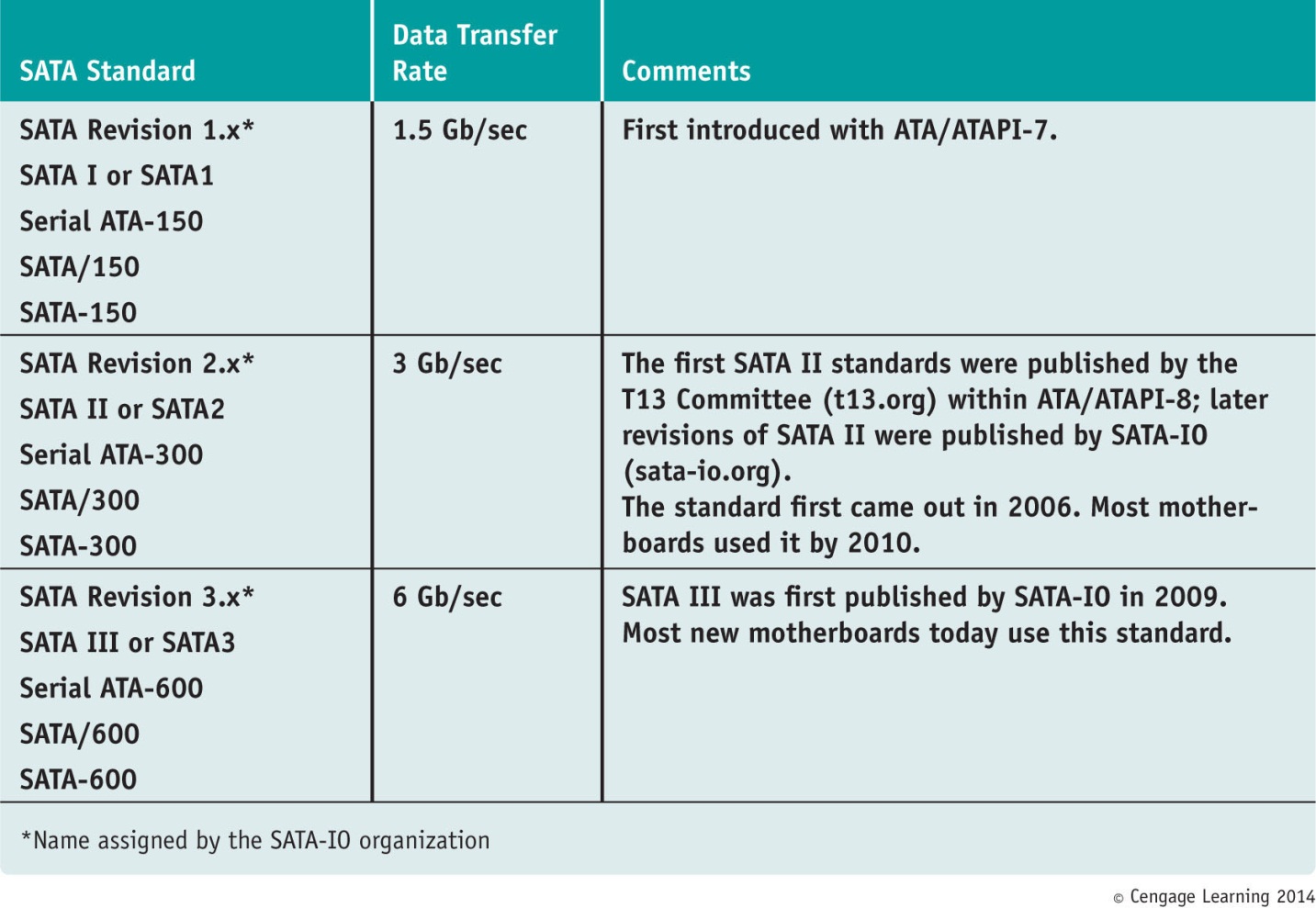 Table 5-2 SATA Standards
A+ Guide to Hardware, Sixth Edition
28
Serial ATA Standards
Serial ATA standards (cont’d.)
Motherboard or expansion card can provide external SATA (eSATA) ports for external drives
External SATA (eSATA)
eSATA drives use special external shielded serial ATA cable up to 2 meters long
Purchasing considerations
SATA standards for the drive and motherboard need to match for optimum speed
If no match, system runs at the slower speed
A+ Guide to Hardware, Sixth Edition
29
SATAe
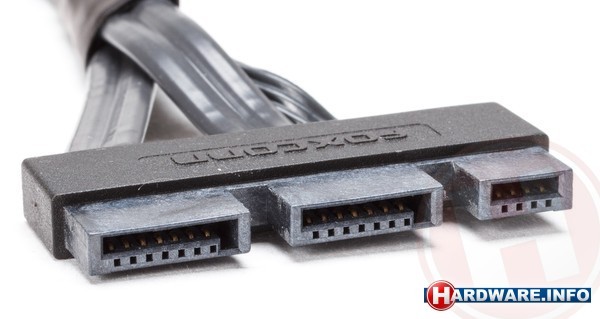 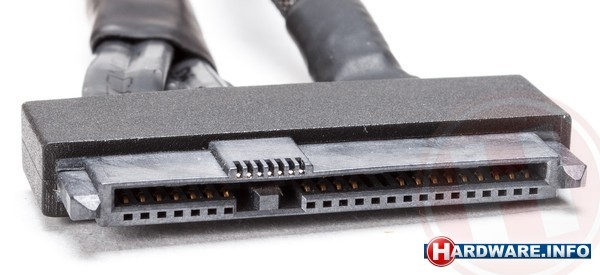 Above - Mother board
Top Right – Cable for MB side
Right – Cable, SSD side.
A+ Guide to Hardware, Sixth Edition
30
SCSI Technology
Small Computer System Interface standards 
Used primarily in servers
Support either 7 or 15 devices (standard dependent) 
Provides better performance than ATA standards
SCSI subsystem
SCSI controller types: embedded or host adapter
Host adapter supports internal and external devices
Daisy chain: combination of host adapter and devices
Each device on bus assigned SCSI ID (0 - 15)
A physical device can embed multiple logical devices
Assigned a Logical Unit Number (LUN)
A+ Guide to Hardware, Sixth Edition
31
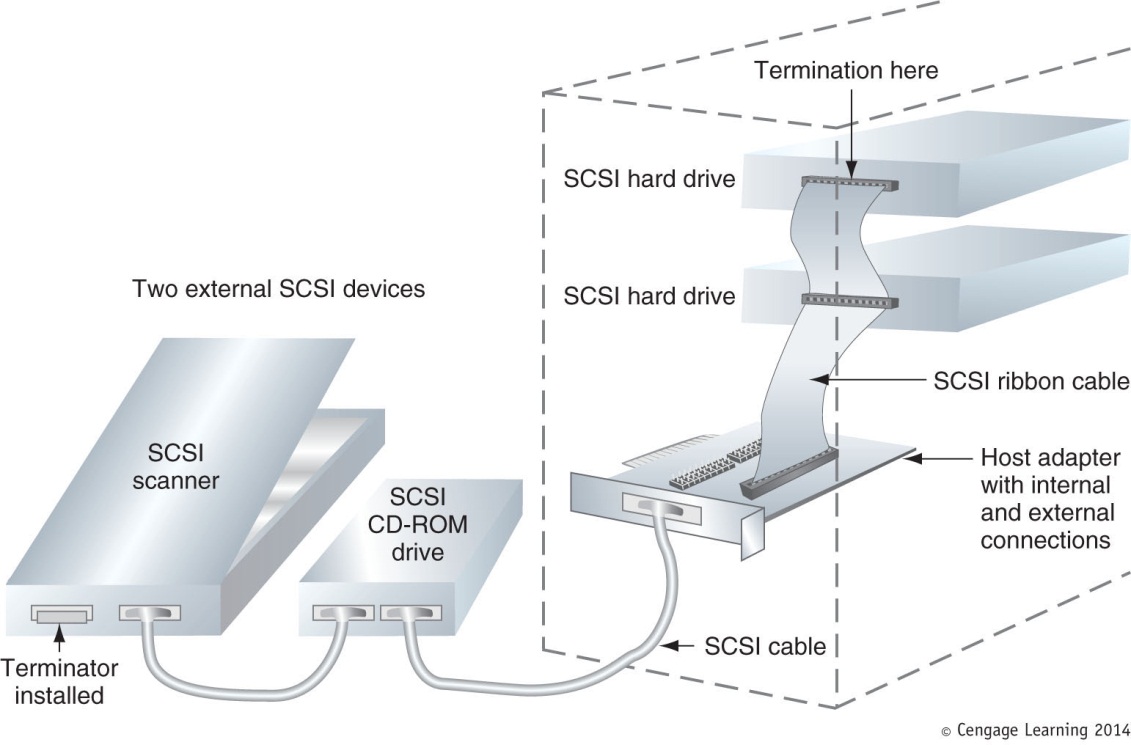 Figure 5-15 Using a SCSI bus, a SCSI host adapter card can support internal and external SCSI devices
A+ Guide to Hardware, Sixth Edition
32
SCSI Technology
Terminating resistor
Plugged into last device at end of the chain
Reduces electrical noise or interference on the cable
Categories of SCSI Standards
8-bit (narrow SCSI) 
Uses 50-pin SCSI connector (A cable) or 25-pin SCSI connector that looks like a parallel port  (DB-25)
16-bit (wide SCSI)
Uses 68-pin SCSI connector (P cable)
A+ Guide to Hardware, Sixth Edition
33
SCSI Technology
Various SCSI versions
SCSI-1, SCSI-2, and SCSI-3
Also known as regular SCSI, Fast SCSI, Ultra SCSI
Serial attached SCSI (SAS)
Allows for more than 15 devices on single chain
Uses smaller, longer, round cables
Uses smaller hard drive form factors, larger capacities
Compatible with serial ATA
A+ Guide to Hardware, Sixth Edition
34
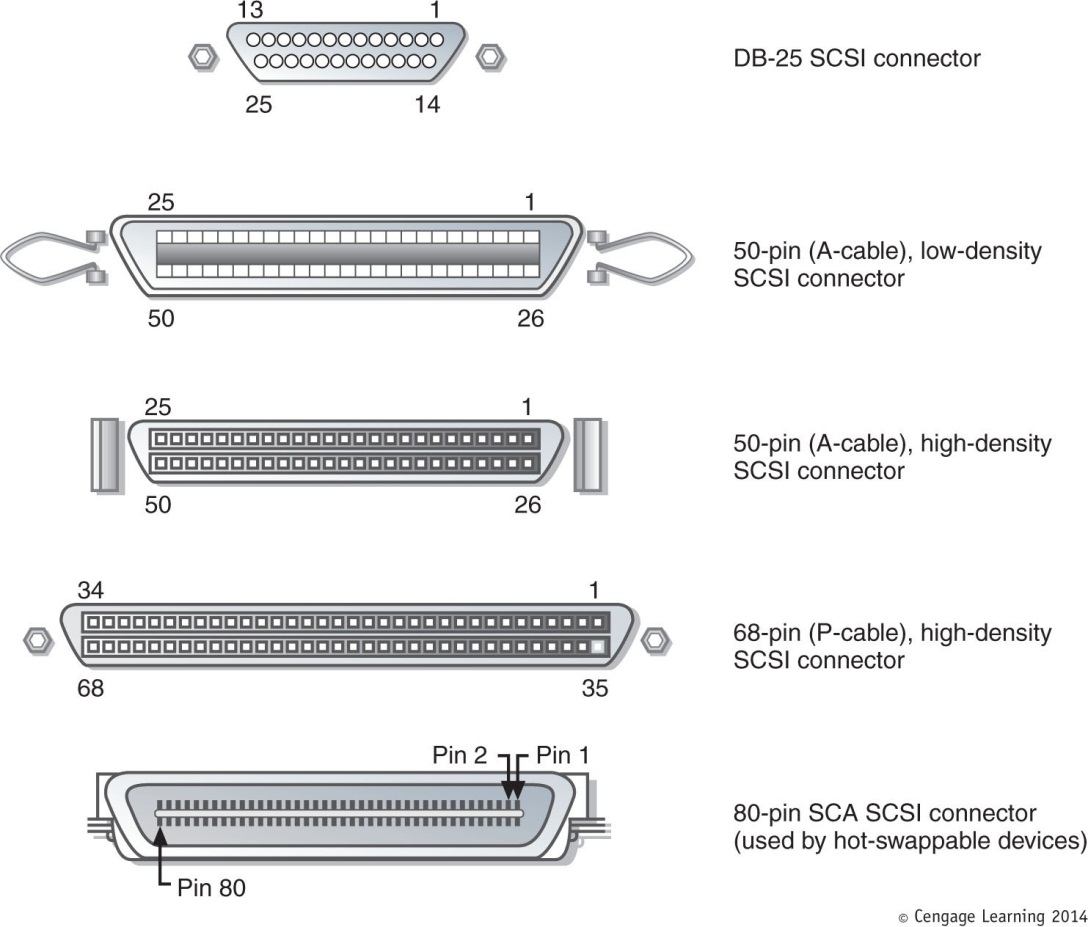 Figure 5-18  The most popular SCSI connectors are 50-pin, A-cable connectors
For narrow SCSI and 68-pin, P-cable connectors for wide SCSI
A+ Guide to Hardware, Sixth Edition
35
SCSI Speeds
A+ Guide to Managing and Maintaining your PC, 6e
36
SAS drives
Serial Attached SCSI
Creates a network of serial scsi devices.
Uses a serial cable which connects into an imitator (like a router)
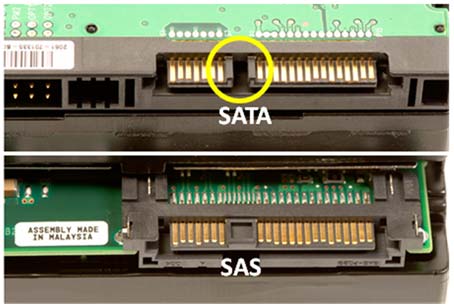 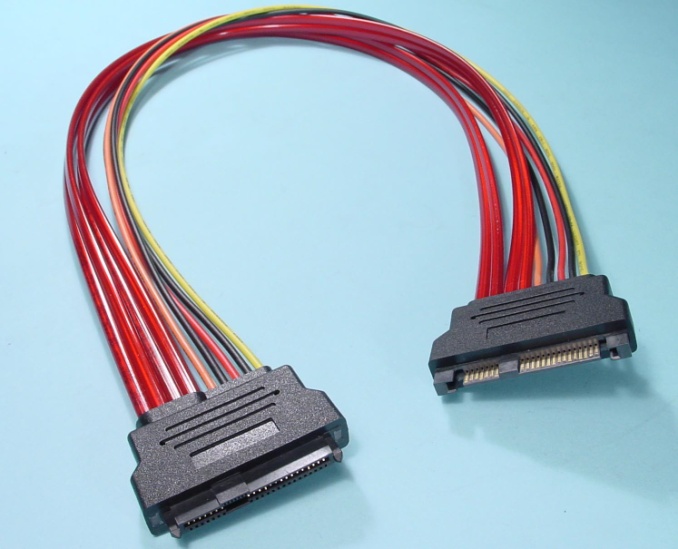 A+ Guide to Hardware, Sixth Edition
37
SAS Drives
Typically found in higher end commercial systems
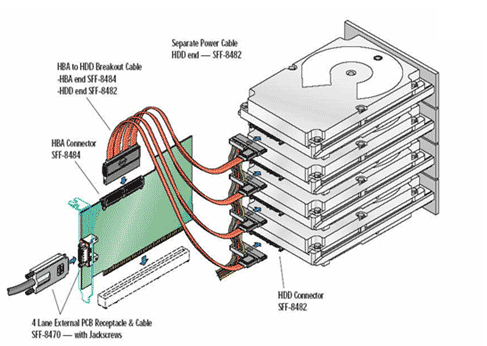 38
Advantages of SAS
Full duplex: transmit data in both directions at the same time.
Error recovery & reporting: more robust then SATA
Multi-path i/o: 1:many i/o capable
Command set is more robust allowing many of the above features.
Can use higher signalling voltages allowing integration to backplane systems. 
Larger disk arrays.
A+ Guide to Hardware, Sixth Edition
39
SAS to SATA
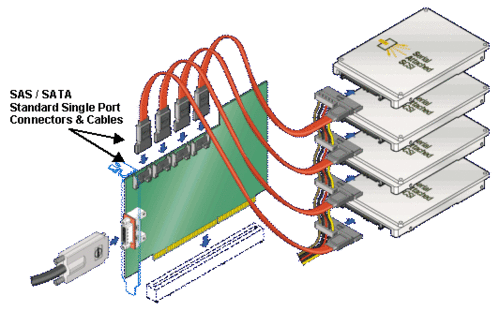 A+ Guide to Hardware, Sixth Edition
40
How to Select and Install Hard Drives
Topics covered
Selecting a hard drive
Installation details for SATA drive, IDE drive
How to install hard drive in a bay too wide for drive
How to set up a RAID system
A+ Guide to Hardware, Sixth Edition
41
Selecting a Hard Drive
Hard drive must match OS and motherboard
Need to know what standards the motherboard or controller card providing the drive interface can use
Consult documentation for the board or card
BIOS uses autodetection to prepare the device 
Drive capacity and configuration selected
Best possible ATA standard becomes part of configuration
A+ Guide to Hardware, Sixth Edition
42
Selecting a Hard Drive
Considerations:
Drive capacity
Today’s desktop hard drives range from 60 GB – 2 TB
Spindle speed
Most common is 7200 RPM
The higher the RPMs, the faster the drive
Interface standard
Use standards the motherboard supports
Cache or buffer size
Ranges from 2 MB to 64 MB
A+ Guide to Hardware, Sixth Edition
43
Steps to Install a Serial ATA Drive
Some SATA drives have two power connectors
Choose only one to use
Never install two power cords at the same time
If you have a SATA drive and a PATA connector (or vice versa)
Purchase an adapter to make the drive fit the motherboard connection
Can also purchase a SATA and/or PATA controller card
A+ Guide to Hardware, Sixth Edition
44
Steps to Install a Serial ATA Drive
Step 1: Know your starting point
How is your system configured?
Is everything working properly?
Write down what you know about the system
Step 2: Read the documentation and prepare your work area
Read all installation instructions first
Visualize all the steps
Protect against ESD and avoid working on carpet
A+ Guide to Hardware, Sixth Edition
45
Steps to Install a Serial ATA Drive
Step 2: Read the documentation and prepare your work area (cont’d)
Handle the drive carefully
Do not touch any exposed circuitry
Drain static electricity from the package and from your body by touching metal for at least 2 seconds
Do not place the drive on the computer case or on a metal table
A+ Guide to Hardware, Sixth Edition
46
Steps to Install a Serial ATA Drive
Step 3: Install the drive
Turn off the computer and unplug it
Decide which bay will hold the drive
Slide drive in the bay and secure it (use two screws on both sides)
Use correct motherboard serial ATA connector
Connect a 15-pin SATA or 5-pin Molex power connector from the power supply to the drive
Check all connections and power up the system
Verify drive recognized correctly via BIOS setup
A+ Guide to Hardware, Sixth Edition
47
Steps to Install a Serial ATA Drive
Now ready to prepare the hard drive for first use
Boot from Windows setup CD or DVD
Follow directions on the screen to install Windows on the new drive
If installing a second hard drive with Windows installed on first drive use Windows Disk Management utility to partition and format the second drive
A+ Guide to Hardware, Sixth Edition
48
Steps to Install a Serial ATA Drive
Installing a drive in a removable bay
Unplug the cage fan from its power source
Turn handle on each locking device counterclockwise to remove it
Slide the bay to the front and out of the case
Insert hard drive in the bay
Use two screws on each side to anchor the drive in the bay
Slide the bay back into the case
Reinstall the locking pins
A+ Guide to Hardware, Sixth Edition
49
Figure 5-30 The removable bay has a fan in front and is anchored to the case with locking pins
Figure 5-31 Install the hard drive in the bay using two screws on each side of the drive
50
Steps to Configure and Install a Parallel ATA Drive
Configurations for four EIDE devices in a system:
Primary IDE channel, master device
Primary IDE channel, slave device
Secondary IDE channel, master device
Secondary IDE channel, slave device
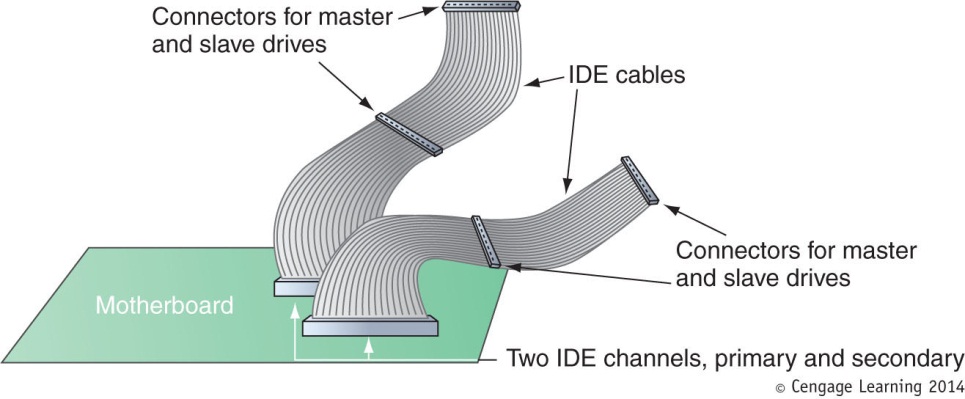 Figure 5-35 A motherboard supporting PATA has two IDE channels; each can support a master and slave drive using a single EIDE cable
A+ Guide to Hardware, Sixth Edition
51
Steps to Configure and Install a Parallel ATA Drive
Master or slave designations are made by:
Setting jumpers or DIP switches 
Use special cable-select data cable
Color-coded connectors
Blue end connects to motherboard; black end connects to drive
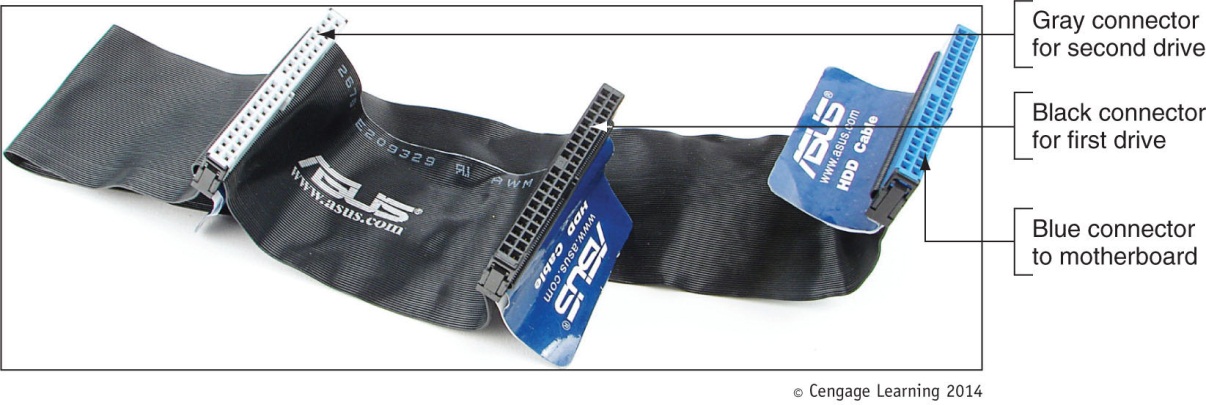 Figure 5-36 80-conductor cable connectors are color-coded
52
Steps to Configure and Install a Parallel ATA Drive
Motherboard color-coding
Primary channel connector: blue
Secondary channel connector: black
Ensures ATA/66/100/133 hard drive installed on the primary IDE channel
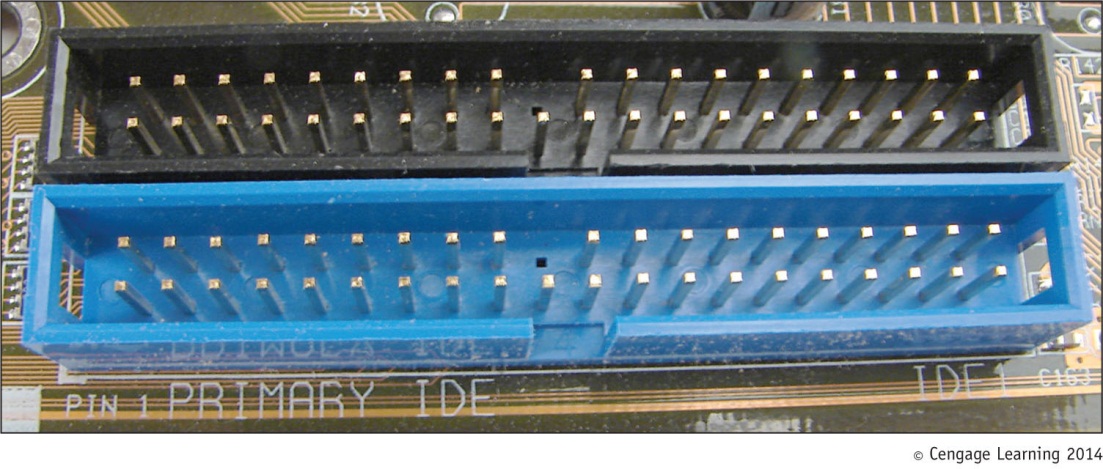 Figure 5-37 The primary IDE channel connector is often color-coded as blue
A+ Guide to Hardware, Sixth Edition
53
Steps to Configure and Install a Parallel ATA Drive
Step 1: Open case, decide how to configure drives
Step 2: Set the jumpers on the drive
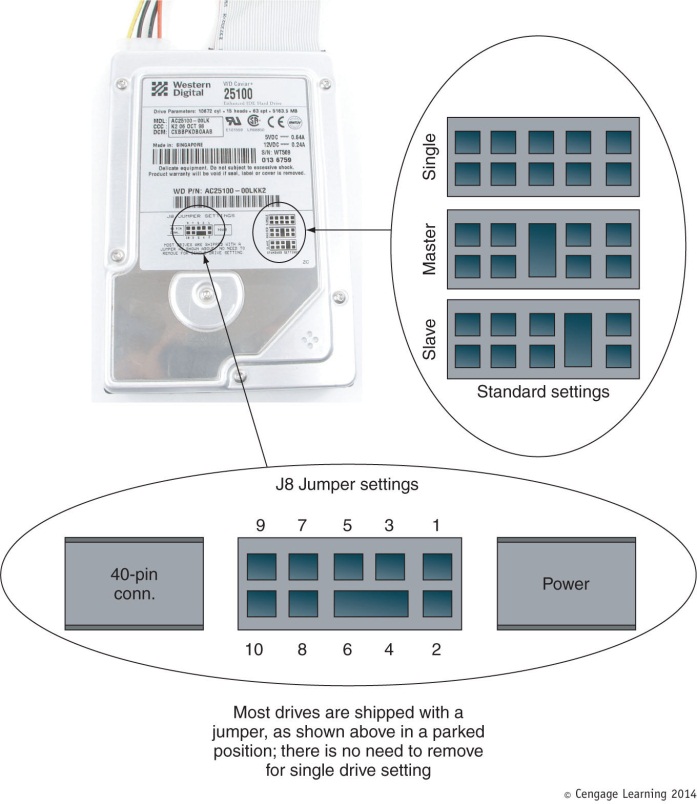 Figure 5-38 A PATA drive most likely will have diagrams of jumper settings for master and slave options printed on the drive housing
A+ Guide to Hardware, Sixth Edition
54
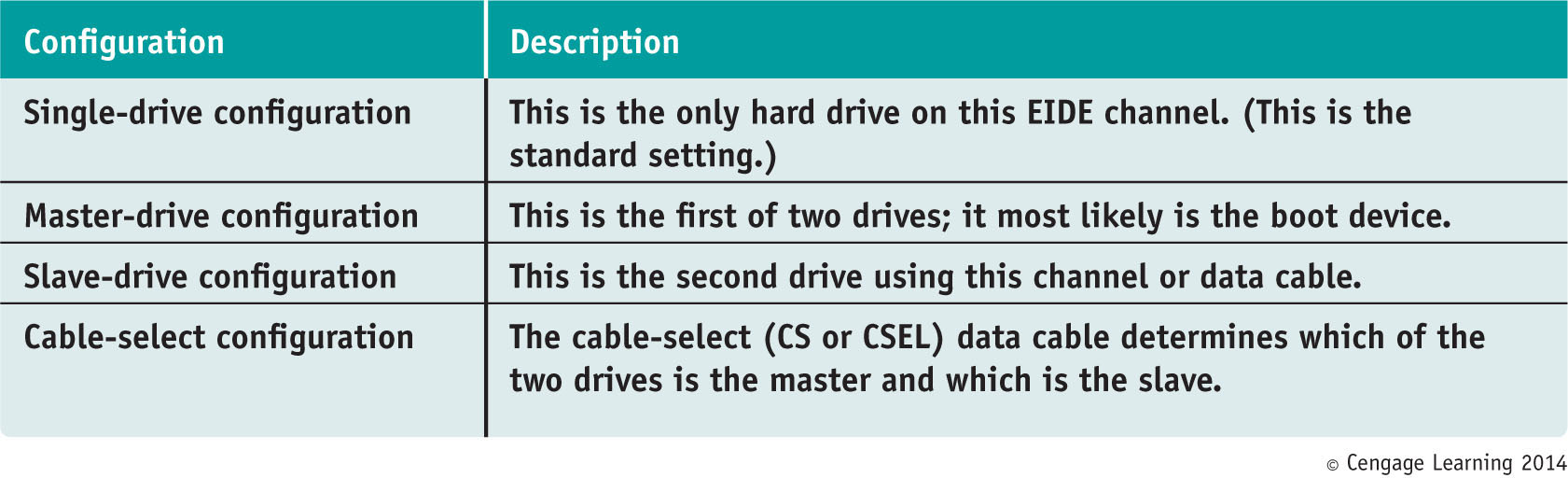 Table 5-4 Jumper settings on a parallel ATA hard drive
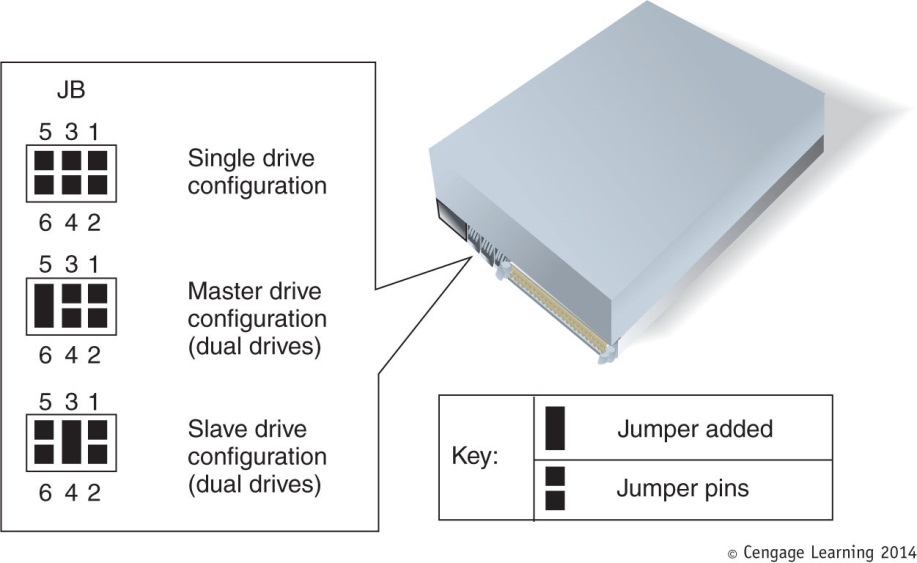 Figure 5-39 Jumper settings on a hard drive and their meanings
55
Steps to Configure and Install a Parallel ATA Drive
Step 3: Mount the drive in the bay
Decide whether to connect data cable before or after inserting bay inside the computer case
Then install drive in bay and connect the cable in whichever order works best
Connect data cable to IDE connector on motherboard
Install a power connection to each drive
Before replacing case cover verify installation
A+ Guide to Hardware, Sixth Edition
56
Hard Drive Failure by Manufacture2015 study
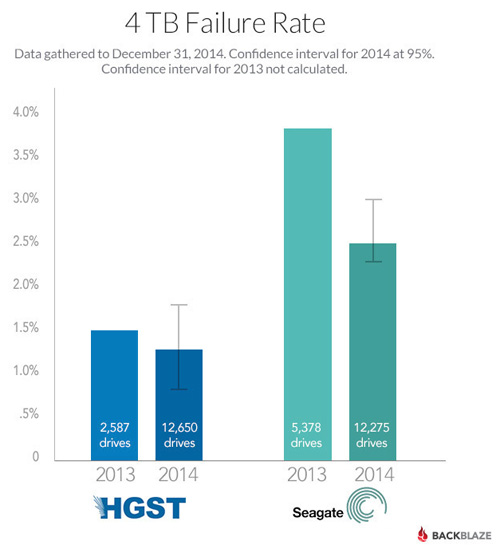 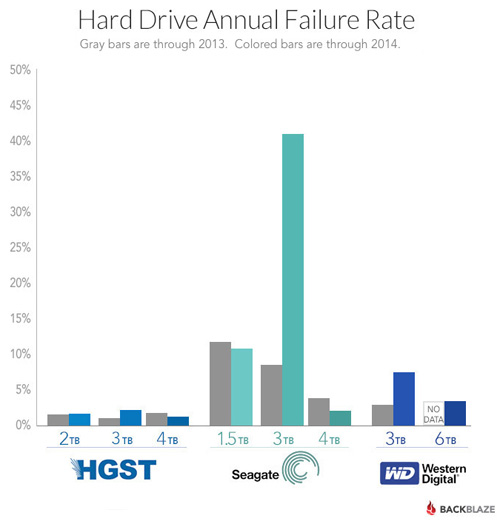 A+ Guide to Hardware, Sixth Edition
57
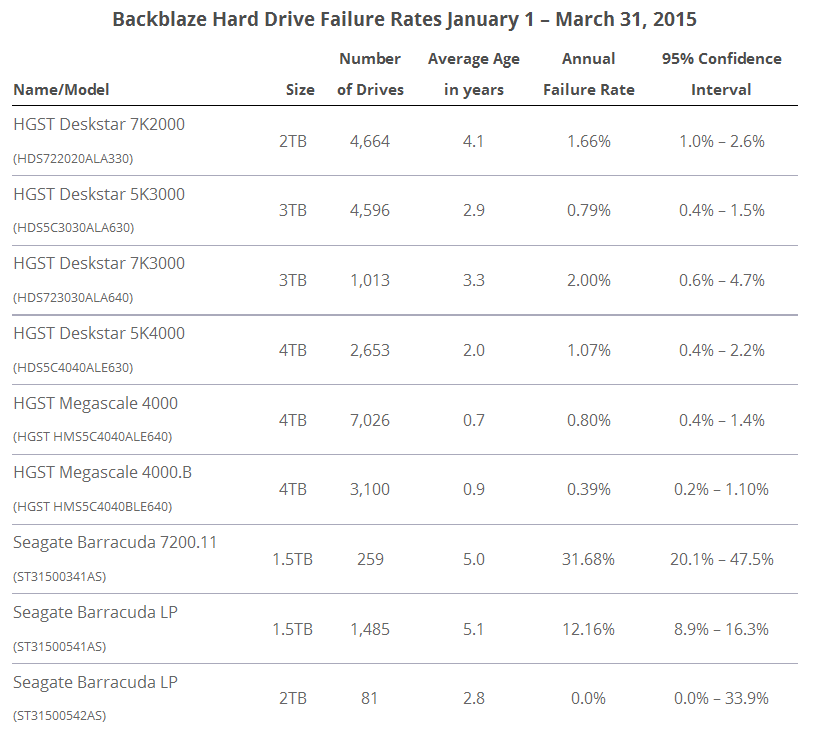 A+ Guide to Hardware, Sixth Edition
58
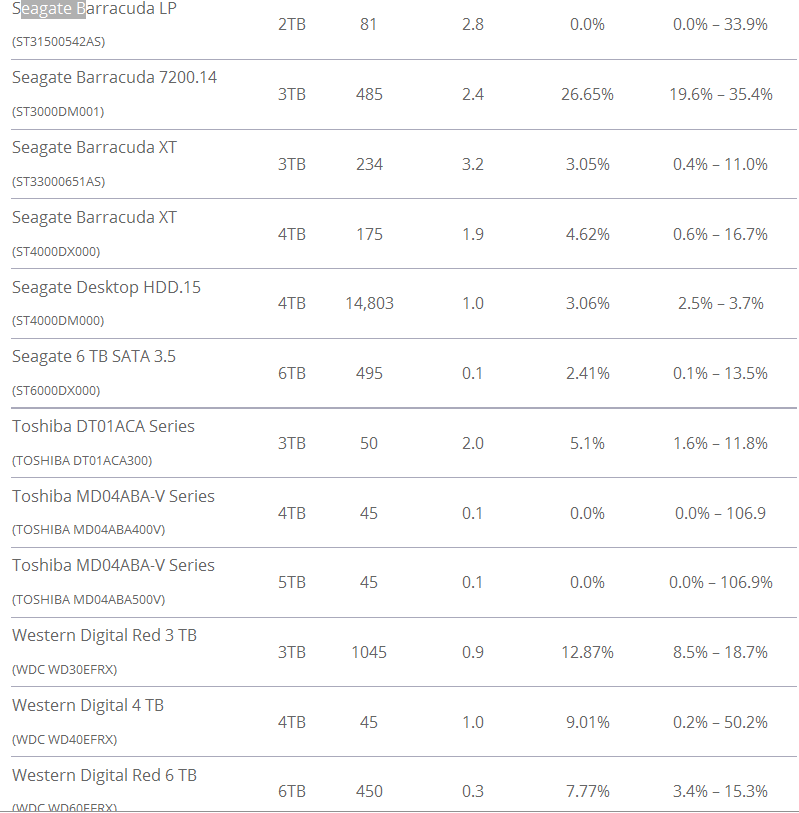 A+ Guide to Hardware, Sixth Edition
59
Setting Up Hardware RAID
RAID (Redundant Array of Inexpensive Disks)
Also: Redundant Array of Independent Disks
A technology that configures two or more hard drives to work together as an array of drives
Why use RAID?
To improve fault tolerance by writing two copies of it, each to a different hard drive
To improve performance by writing data to two or more hard drives to that a single drive is not excessively used
A+ Guide to Hardware, Sixth Edition
60
Types of RAID
Spanning – sometimes called JBOD (just a bunch of disks)
Uses two hard drives to hold a single Windows volume
When one drive is full, data is written to second drive
A+ Guide to Hardware, Sixth Edition
61
RAID ControllersRedundant Array of Independent (or Inexpensive) Disks
Level 0 -- Striped Disk Array without Fault Tolerance: Provides data striping (spreading out blocks of each file across multiple disk drives) but no redundancy. This improves performance but does not deliver fault tolerance. If one drive fails then all data in the array is lost. 
Level 1 -- Mirroring and Duplexing: Provides disk mirroring. Level 1 provides twice the read transaction rate of single disks and the same write transaction rate as single disks. 
Level 2 -- Error-Correcting Coding: Not a typical implementation and rarely used, Level 2 stripes data at the bit level rather than the block level.
62
Level 4 -- Dedicated Parity Drive: A commonly used implementation of RAID, Level 4 provides block-level striping (like Level 0) with a parity disk. If a data disk fails, the parity data is used to create a replacement disk. A disadvantage to Level 4 is that the parity disk can create write bottlenecks. 
Level 5 -- Block Interleaved Distributed Parity: Provides data striping at the byte level and also stripe error correction information. This results in excellent performance and good fault tolerance. Level 5 is one of the most popular implementations of RAID. 
Level 6 -- Independent Data Disks with Double Parity: Provides block-level striping with parity data distributed across all disks. 
Level 0+1 – A Mirror of Stripes: Not one of the original RAID levels, two RAID 0 stripes are created, and a RAID 1 mirror is created over them. Used for both replicating and sharing data among disks. 
Level 10 – A Stripe of Mirrors: Not one of the original RAID levels, multiple RAID 1 mirrors are created, and a RAID 0 stripe is created over these. 
Level 7: A trademark of Storage Computer Corporation that adds caching to Levels 3 or 4. 
RAID S: EMC Corporation's proprietary striped parity RAID system used in its Symmetrix storage systems.
63
RAID 0 & 1 http://www.adtron.com/expertise/activeraid.html
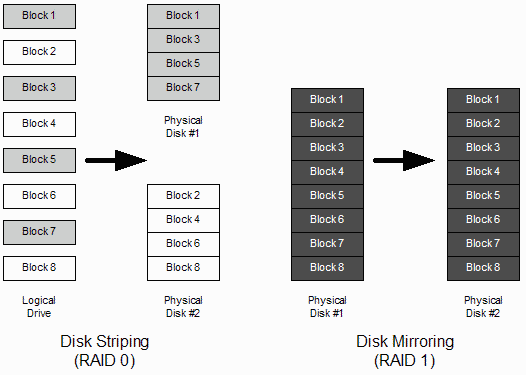 64
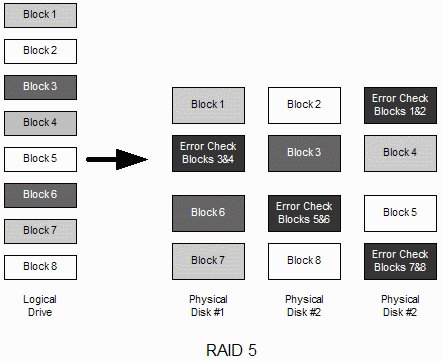 RAID 5
RAID 5 ensures that if one of the disks in the striped set fails, its contents can be extracted using the information on the remaining functioning disks.
65
RAID 10
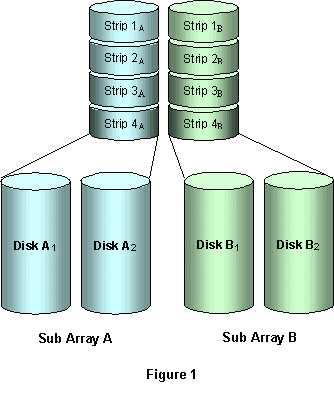 Striping + Mirrors, improves performance and give redundancy.
66
How to Implement Hardware RAID
Hardware implementation
Hardware RAID controller or RAID controller card
Motherboard does the work, Windows unaware of hardware RAID implementation
Software implementation uses operating system
Best RAID performance
All hard drives in an array should be identical in brand, size, speed, other features
If Windows installed on a RAID hard drive RAID must be implemented before Windows installed
67
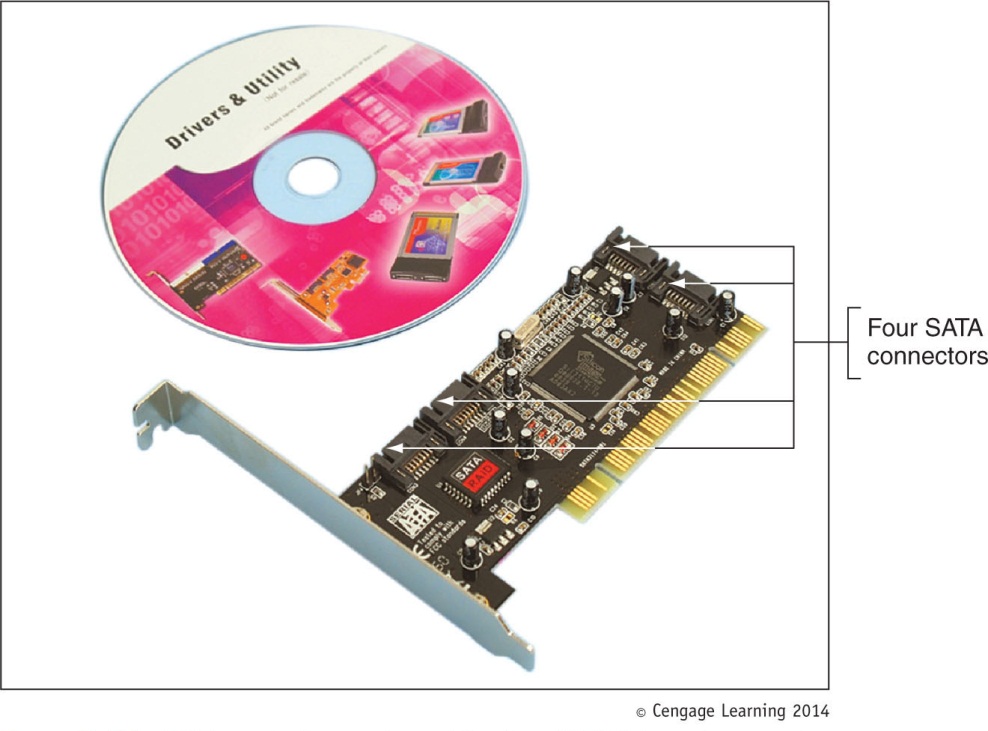 Figure 5-45 RAID controller card provides four SATA internal connectors
A+ Guide to Hardware, Sixth Edition
68
How to Implement Hardware Raid
General directions to install RAID 5 array using three matching SATA drives
Install drives in the computer case and connect each to motherboard
Boot system and enter BIOS setup
Verify drives recognized, select option to configure SATA, and select RAID
Reboot the system
Press Ctrl and I to enter the RAID configuration utility
Select option 1 to “Create RAID Volume”
Select RAID 5 (Parity), stripe size value, volume size
Create volume
A+ Guide to Hardware, Sixth Edition
69
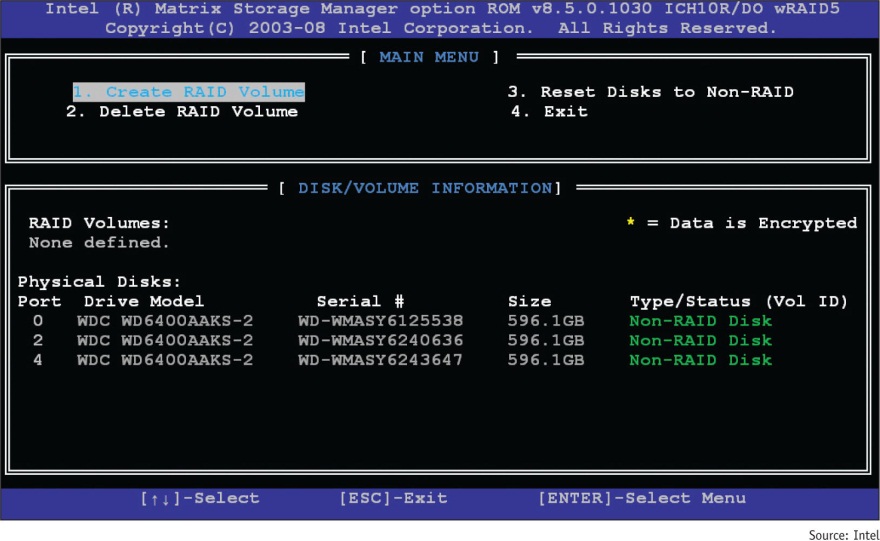 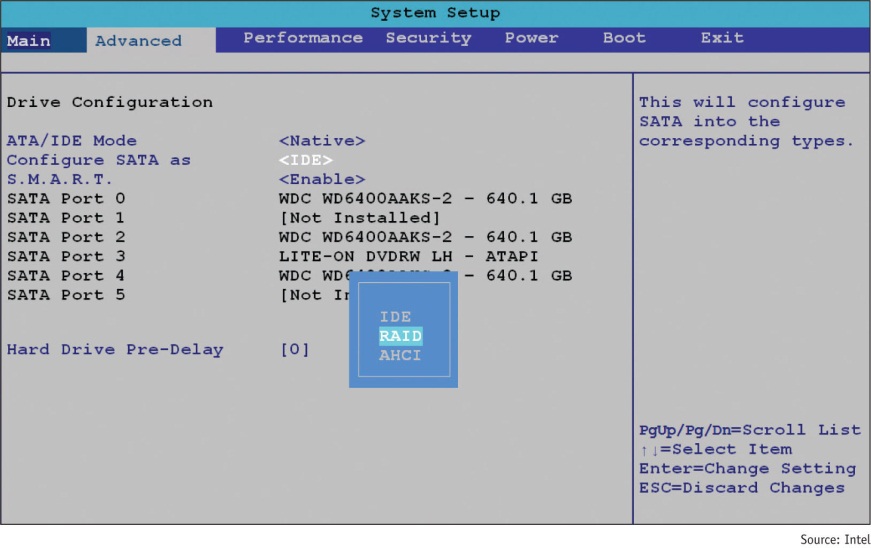 Figure 5-47 Configure SATA ports on the motherboard to enable RAID
Figure 5-48 BIOS utility to configure a RAID array
A+ Guide to Hardware, Sixth Edition
70
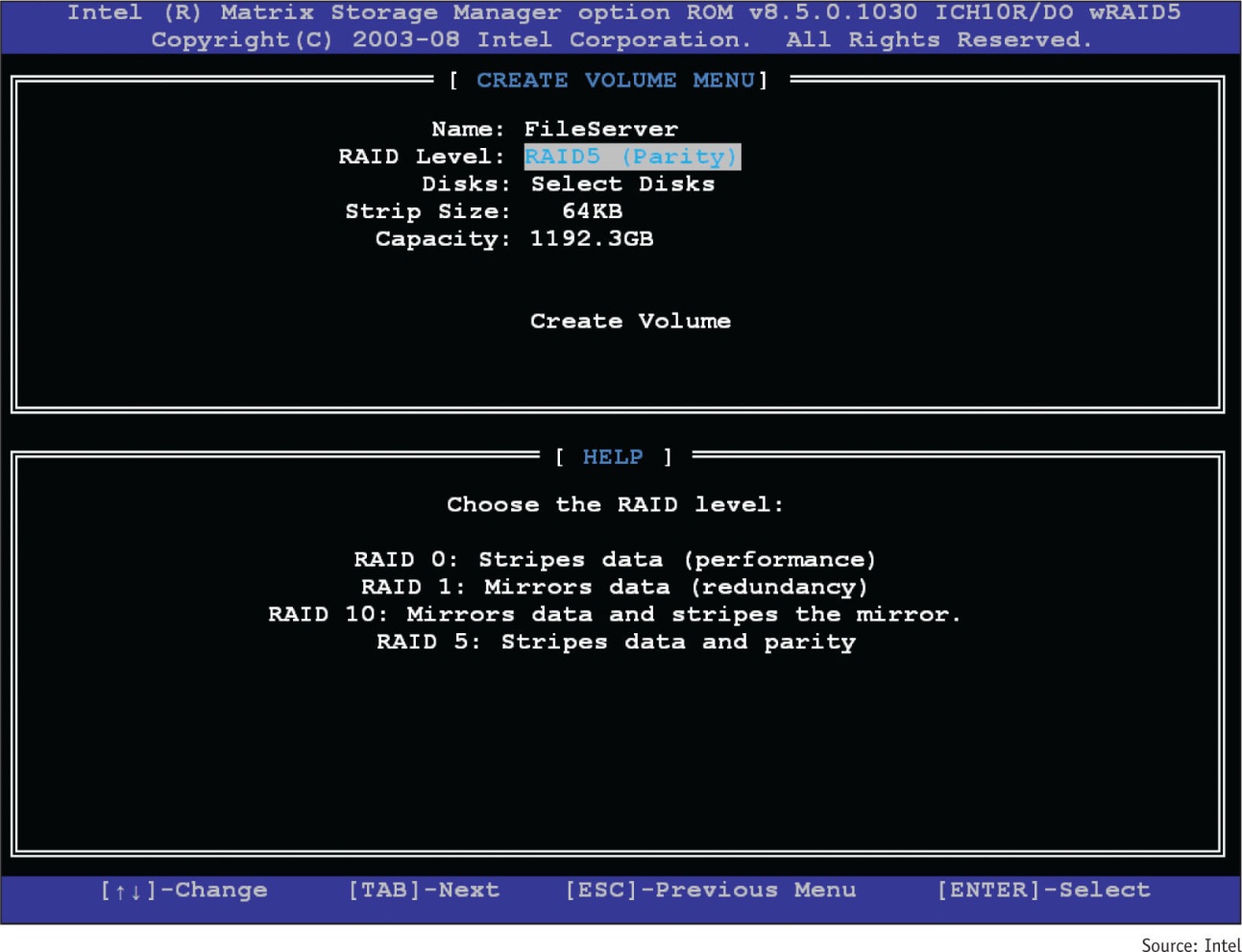 Figure 5-49  Make your choices for the RAID array
A+ Guide to Hardware, Sixth Edition
71
About Tape Drives and Floppy Drives
Tape drives can use a SATA, PATA, or SCSI interface
As a technician, you may be called on to support old floppy drives
Both tape drives and floppy drives are covered in this section
A+ Guide to Hardware, Sixth Edition
72
Installing Tape Drives and Selecting Tape Media
Tapes drives – an inexpensive way of backing up a hard drive
WORM (write once read many) – assures data written will not be deleted or overwritten
Disadvantage: data is stored by sequential access 
To read data from anywhere on the tape, you must start at the beginning of the tape and read until you find the data you want
Slow and inconvenient
A+ Guide to Hardware, Sixth Edition
73
Installing Tape Drives and Selecting Tape Media
Two kinds of tapes:
Full-sized data cartridges
Minicartridges
More popular because their drives can fit into a standard 3-inch drive bay of a PC case
When selecting a tape drive, consider:
How many and what type of cartridges the drive can use
How it interfaces with the computer
External drives can connect to a computer using a USB, FireWire, SCSI, SAS, or eSATA port
A+ Guide to Hardware, Sixth Edition
74
Installing a Floppy Drive
Floppy disk drive (FDD)
3 ½”   floppy disk format
Holds only 1.44 MB of data
Floppy drive subsystem
Floppy drive, ribbon cable, power cable, connections
Today’s floppy drive cables have a connector at each end to accommodate a single drive
Older cables have an extra connector or two in the middle of the cable for a second floppy drive
A+ Guide to Hardware, Sixth Edition
75
Installing a Floppy Drive
Install the drive in a bay as you would a hard drive
Connect floppy drive data cable and power cord to motherboard
If you connect the cable the wrong way, the drive light will stay lit and will not work
Be sure the end of the cable with the twist connects to the drive and the other end to the motherboard
Replace cover, turn on computer, and enter BIOS setup to verify installation
A+ Guide to Hardware, Sixth Edition
76
OEM          vs          Retail
Purchased in large lots by PC manufactures.
Sold as Drive + Jumpers
Disk manufacture does not sell a warranty to PC manufacture.
Cost is cheaper.
Warranty falls to the PC manufacture.
Purchased in small lots, i.e. 1, by individuals or small PC shops.
Sold in a box, with cables, jumpers, instructions.
Costs more then OEM
Warranty is per manufacture.
Drives may or may not be marked as OEM, up to purchaser to ask the right question. 
Gray market drives, those purchased as OEM, sold as Retail.
77
Troubleshooting Hard Drives
Problems occur before and after installation
Problems may be hardware or software related
Hardware-related problems will be addressed
A+ Guide to Managing and Maintaining your PC, 6e
78
Problems with Hard Drive Installations
CMOS setup does not reflect new hard drive
Solution: Enable autodetection and reboot system
Error message: “ Hard drive not found.”
Reseat the data cable and reboot the PC
Error message: “No boot device available.”
Insert bootable disk and restart the machine
Error message 601 appears on the screen
Connect the power cord to the floppy disk drive
Error message: “Hard drive not present”
Restore jumpers to their original state
A+ Guide to Managing and Maintaining your PC, 6e
79
Problems with Hard Drive Installations (continued)
Things to check if CMOS setup does not show drive
Does your system BIOS recognize large drives? 
Is autodetection correctly configured in CMOS setup?
Are the jumpers on the drive set correctly?
Are the power cord and data cable connected?
A+ Guide to Managing and Maintaining your PC, 6e
80
How to Approach a Hard Drive Problem After the Installation
Some post-installation problems 
Corrupted data files
A corrupted Windows installation
A hardware issue preventing system from booting
Preparation steps
Start with the end user: conduct an interview
Prioritize what you have learned 
Example: make data backup your first priority
Be aware of available resources
Examples: documentation, Internet, Technical Support
A+ Guide to Managing and Maintaining your PC, 6e
81
Hard Drive Hardware Problems
Causes of problems present during boot:
Hard drive subsystem
Partition table 
File system on the drive 
Files required for the OS to boot
Some things to do if POST reveals problem 
Check the jumper settings on the drive
Check the cable for frayed edges or other damage
Try booting from another media; e.g. setup CD
Check manufacturer Web site for diagnostic software
A+ Guide to Managing and Maintaining your PC, 6e
82
Hard Drive Hardware Problems (continued)
Bumps are bad 
A scratched surface may cause a hard drive crash
Data may be recovered, even if drive is inaccessible
Invalid drive or drive specification
System BIOS cannot read partition table information
Boot from recovery CD and check partition table
To be covered in later chapters
Bad sector errors
Problem due to fading tracks and sectors
Solution: replace the drive
A+ Guide to Managing and Maintaining your PC, 6e
83
Summary
A hard disk drive (HDD) comes in 3.5” for desktop and 2.5” for laptops
A hard drive can be magnetic, solid-state, or hybrid
Most hard drives use the ATA interface standards
Two ATA categories are parallel ATA and serial ATA
S.M.A.R.T is a self-monitoring technology whereby the BIOS monitors the health of a hard drive
SCSI interface standards include narrow and wide SCSI and can use a variety of cables and connectors
A+ Guide to Hardware, Sixth Edition
84
Summary
When selecting a hard drive, consider storage capacity, technology, spindle speed, interface standard, and buffer size
SATA drives require no configuration and are installed using a power cord and a data cable
PATA drives require you to set a jumper to determine if the drive will be the single drive, master, or slave on a single cable
RAID technology uses an array of hard drives to provide fault tolerance and/or improvement in performance
A+ Guide to Hardware, Sixth Edition
85
Summary
Hardware RAID is implemented using the motherboard BIOS or a RAID controller card
Software RAID is implemented in Windows
Tape drives are an inexpensive way to back up an entire hard drive or portions of it
Today’s floppy disks are 3.5” high-density disks that hold 1.44 MB of data
After a floppy disk drive is installed, you must configure the drive in BIOS setup
A+ Guide to Hardware, Sixth Edition
86